DERS DIŞI ETKİNLİKLER

- BİLGE KAAN GÜL  18170023
ONUR TOPUZ   18170269
KÜRŞAT YILMAZ   18170012
BADMİNTON
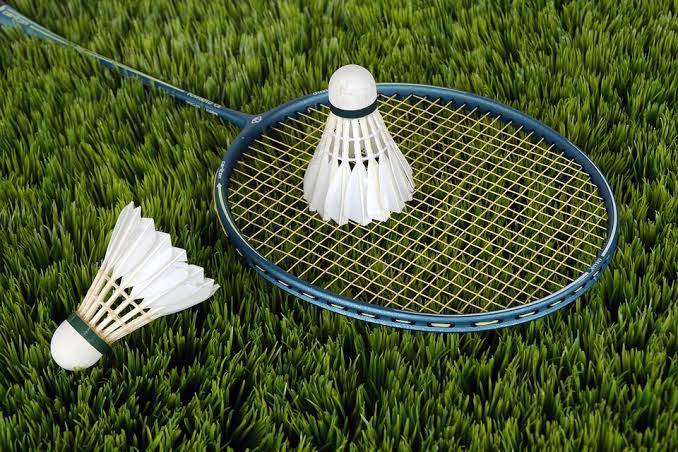 BADMİNTON TARİHÇESİ
MÖ 5. yüzyılda Çinliler, badmintonun atası sayılan Ti Jian Zi adı verilen bir oyun oynarlarmış. Yine badmintona benzeyen bir oyun, 19. yüzyıl ortalarında Hindistan’da poona adıyla oynanıyormuş. Birçok açıdan günümüz badmintonuna benzeyen bu oyunu gören İngiliz subaylar, 1860 yıllarında bunu ülkelerine getirmişler. Beauford Dükü’nün kızları bu oyunu ilk defa Badminton Evinde oynamışlardır. Badminton ismi de bu salondan gelmektedir.
MADDELER HALİNDE BADMİNTON
Battledore ve shuttlecock'tan modern Badminton oyununa.John Leech Arşivi'nden, 1854
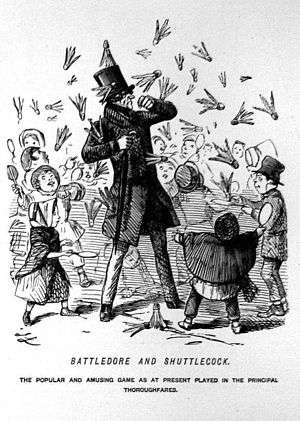 J.L. Baldwin isimli sporcu, bu sporun kurallarını ilk koyan kişidir.
1870’li yıllarda Hindistan’dan dönen İngiliz subayları, Badmintonu J.L. Baldwin’in koyduğu kurallara göre oynamaya başlamışlardır.  
Dört yıl gibi kısa sürede İngiltere’de ilk badminton kulübü kuruldu ve kuralları belirlenen oyun ülke geneline yayıldı.Ancak uzun süre sosyete sporu olarak anılmıştır. 
Daha sonra çeşitli ülkelere yayılan badminton, 1934’te Uluslararası Badminton Federasyonu’nun kurulması ile yeni bir ivme kazanmıştır.
Badminton, ilk kez 1972 Münih oyunlarında olimpiyat sahnesine gösteri sporu olarak çıkmıştır. Yine, 1988’de Seul’de bir kez daha denenen badminton, 1992’de Barselona’da esas spor olarak ilk kez oynanmıştır. 
1934’ten beri özellikle Çin ve Endonezya bu oyunda hayli başarılı olmaktadırlar Danimarka ve İngiltere&apos;de bu oyunda en iyi olan ülkeler arasında yer almaktadır.
NASIL OYNANIR ?
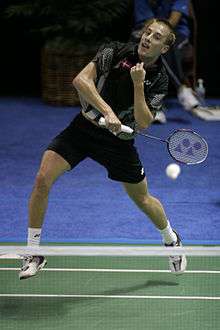 Tüytop ya da badminton, raket ve bir tür tüylü topla oynanan tenis benzeri bir oyundur.Kaz tüyünden yapılma bir top ve raketle oynanan bir oyun olan Badminton, topun file üzerinden rakip alana atılması ve geri dönmemesini sağlamak amacına dayanan bir spor dalıdır.Badminton, kolayca öğrenilebilen, erkek ve kadın, 7 yaşından 77 yaşına kadar bütün yaş grubunda insanların yapabildiği ender spor dallarından biridir. Raketli sporlar gurubundan olması nedeniyle rakipler arasında bir net(file) bulunur. Dolayısıyla herkes kendine ayrılan sahada oynar, topu (tüytop) oldukça zararsızdır, böylece yaralanma veya sakatlanma riski en düşük etkinliklerdendir. Her yaşta ve her performans düzeyinde oynanır ve zevk verir, kişiyi zorlamaz, aşırı yüklenmenin kötü sonuçları oluşmaz. Özellikle ayak hareketleriyle sahayı tutma ve hamleleriyle Türkler&apos;in ata sporu kılıç kullanmaya benzemektedir.
Danimarkalı Olimpik tüytop oyuncusu Peter Gade
ÜLKEMİZDE BADMİNTON
31 Mayıs 1991’de Türkiye  Badminton Federasyonu kurulmuştur.104. üye olarak 3 Kasım 1991’de Uluslararası Badminton Federasyonu&apos;na tam üye olmuştur. Türkiye&apos;de ilk kez düzenlenen Badminton Ligi Tespit Müsabakaları 11 Bölgeden 24 takımın katılımı ile 4-7 Nisan 1994 tarihleri arasında Ankara’da gerçekleştirilmiştir. Üniversiteler 1. ve 2. Liginden başka, 10’u 1.Lig, 20’si Bölgesel lig olmak üzere toplam 30 kulübün mücadele ettiği deplasmanlı Badminton Ligi’ne 2000 yılında minikler ligi de dahil olmuştur.
KULLANILAN MALZEMELER
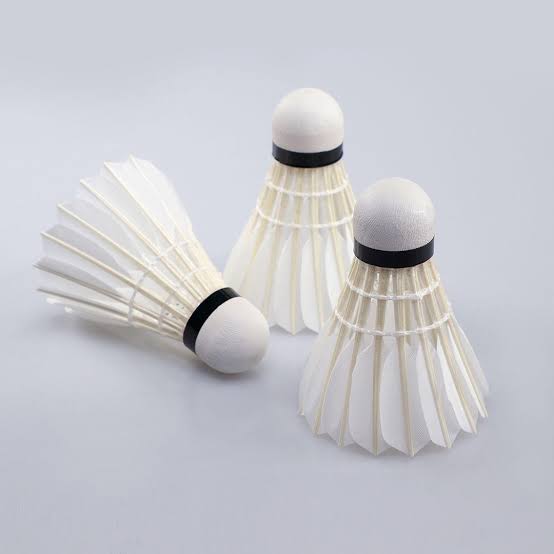 1 adet mantar ya da plastik bir başlığa takılı 14 ya da 16 tüyden oluşan, ağırlığı 4,73 g ile 5,50 g arasında değişen "kuş" adı verilen tüylü bir top, 2 adet raket ve esnek ayakkabılar (yaralanmaları engellemek için).Badminton teorik olarak her yerde oynanabilir. Ancak rüzgâr alan yerlerde oynanamaz. Kapalı spor salonları çok uygundur. ^ 6.10 m X 13.40 m ebatındaki kortla çok fazla yer işgal etmez
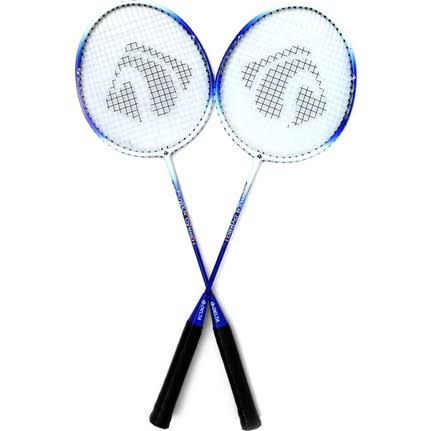 BADMİNTON OYUN KURALLARI
Oyuncu                                     :Badminton oynayan herhangi bir kişi.
Karşılaşma                                 :Her biri bir ya da iki oyuncudan oluşan karşı taraflar arasındaki esas karşılaşma.
Tekler                                       :Karşılıklı birer oyuncunun oynadığı bir karşılaşma.
Çiftler                                       :Karşılıklı iki oyuncunun oynadığı bir karşılaşma.
Servis atan taraf                        :Servis atışı hakkına sahip olan taraf.
Servisi karşılayan taraf                :Servis atan tarafın karşısındaki taraf.
Ralli                                          :Servis atışı ile başlayan ve top oyun dışında kalana kadar devam eden bir ya da birden fazla vuruş dizisi.
Vuruş                                       :Oyuncu raketinin herhangi bir ileri hareketi.
Kort ve kort ekİpmanI
Tüm kortun dikdörtgen uzunluğu =14.723 m 
File, 760 mm boyunda ve en az 6.1 metre eninde olacaktır.
Filenin üst kenarı, şeridin içinden geçen kordon veya kablo üzerinde 75 mm ’lik beyaz çift şeritle çevrili olacaktır. Bu şerit, kordon veya kabloya dayalı olacaktır.
Kordon ya da kablo sıkıca gerilecek ve direklerin en yüksek noktasını aşmayacaktır.
Filenin en yüksek yeri, kort yüzeyinden itibaren, kortun merkezinde 1.524 metre olacak ve çiftler taraf çizgileri üzerinde 1.55 metre olacaktır.
File bitimleri ile direkler arasında boşluk olmayacaktır. Gerektiğinde, file bitimlerindeki tam file boyu direklere bağlanacaktır.
BADMİNTON TOPU
Top, doğal ve / veya sentetik malzemeden yapılacaktır. Top hangi malzemeden yapılmış olursa olsun, süzülüş özellikleri, genellikle ince bir deri tabakası ile kaplı mantar tabanlı, doğal tüylerle yapılan topların süzülüş özellikleri ile aynı olacaktır.
Tüy top 
Topun tabanına sabitlenmiş 16 tüy bulunacaktır
Tüyler, tüylerin uç kısmından topun tabanının üst noktasına kadar ölçüldüğünde, 62 mm ila 70 mm arasında eşit uzunlukta olacaktır.
Tüylerin uçları, yarı çapı 58 mm ila 68 mm olan bir daire üzerinde duracaktır.
Tüyler, iplik veya uygun başka bir malzeme ile sıkıca tutturulacaktır.
Tabanın yarı çapı 25 mm ila 28 mm olacak ve üst kısmı yuvarlak olacaktır.
Topun ağırlığı 4.74 ila 5.50 gram olacaktır.
Tüysüz Top
Doğal tüylerin yerine, eteklik veya sentetik malzemeden yapılmış tüy simülasyonları konacaktır,.
badmİNTON RAKETİ
Raketin sapı, oyuncunun tutması için tasarlanan kısımdır.
Raketin yüzeyi tellerle örülü olan kısmı, oyuncunun topa vurması için tasarlanan kısımdır.
Raketin baş kısmı, tellerle örülü yüzeyi çerçeveler.
Raketin şaft kısmı raketin sapını baş kısmına bağlar.
Raketin boğaz kısmı (eğer varsa) şaftı baş kısma bağlar.
HATA
Servis doğru atılmazsa (Kural9.1);
Serviste, top:
.Fileye takılırsa ve filede asılı kalırsa;
Fileyi geçtikten sonra, fileye takılırsa ya da ;
Servisi karşılayan oyuncunun eşi tarafından vurulursa;
Kortun sınırları dışında yere düşerse (örneğin; sınır çizgilerinin ne üzerinde ne de içerisinde olursa);
Filenin içinden veya altından geçerse;
Filenin üzerinden geçemezse;
Tavana veya yan duvarlara değerse;
Kişi veya oyuncu giysisine değerse;
Kort dışındaki herhangi bir nesne ya da kişiye değerse.
SERVİS KORTU HATALARI
Bir oyuncu :
Sırası gelmeden servis atmışsa ya da servisi karşılamışsa  ya da ;
Yanlış servis kortundan servis atmışsa ya da servisi karşılamışsa servis kortu hatası yapılmış olur.
Bir servis kortu hatası fark edildiğinde, hata düzeltilecek ve mevcut skor değişmeyecektir.
kaynakça
https://www.badminton.gov.tr/badminton.html